Directions to use Visually Supported TASK-ANALYSISfor Turn and Talk/Think Pair Share type activities
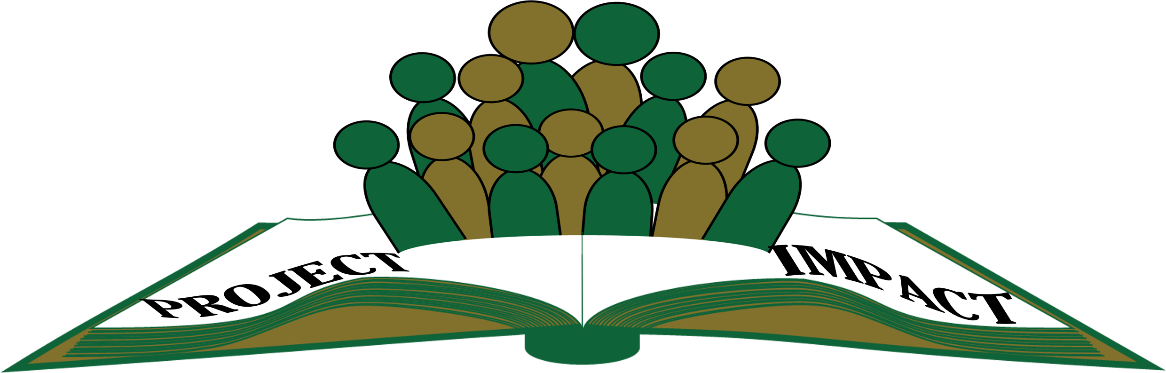 Created by Project IMPACT at UNCC
Turn and Talk-Task Analysis
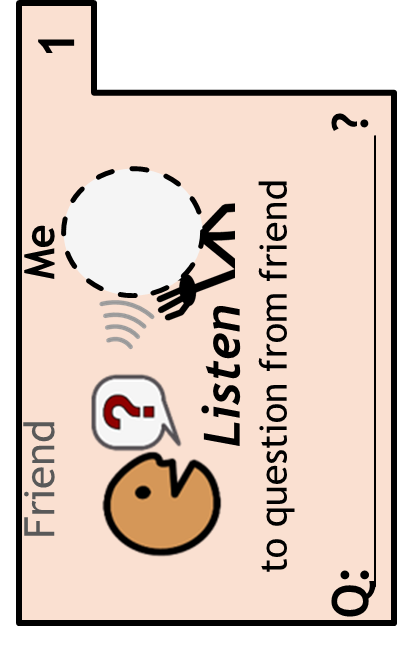 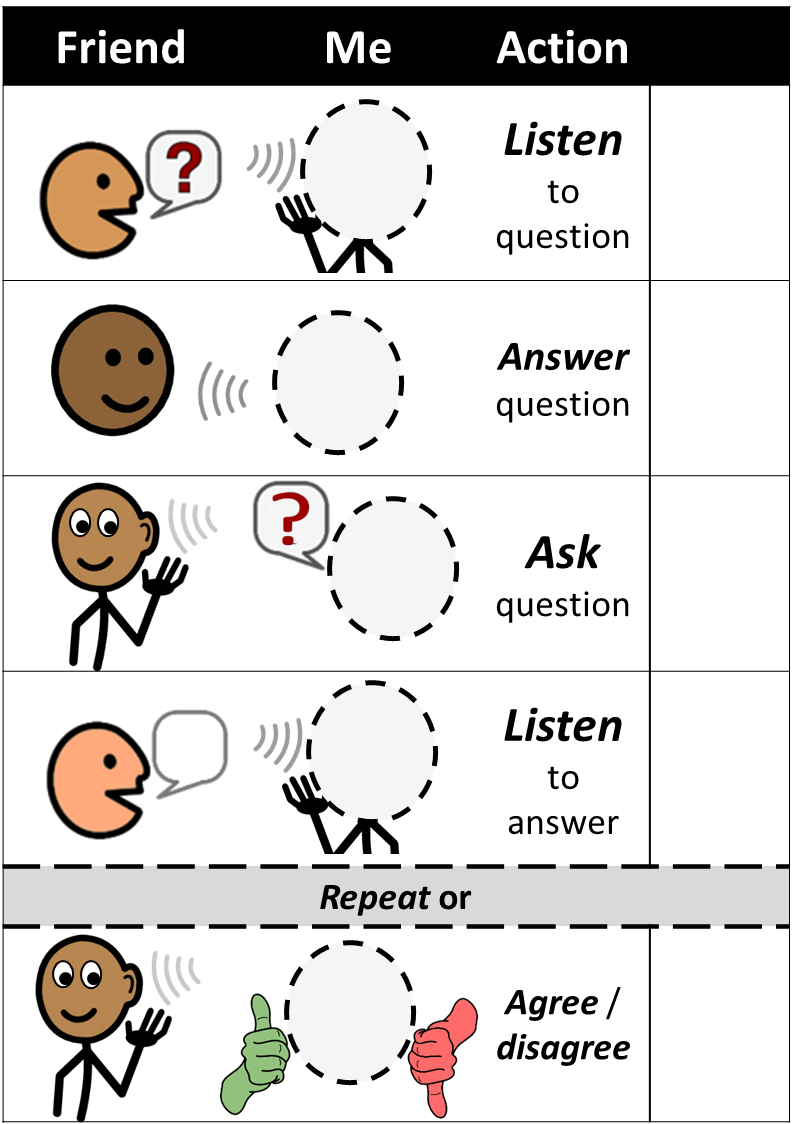 Brett
How did the Neverbird feel
Read the question to your peer
Error Correct
When Peter took eggs out of the nest, where did he put them?
Step 1

Peer does not know answerPeer gets answer wrong







Goal: Peer finds answer in story

Point to the paragraph the answer is in
Wait 2 seconds
Ask question again
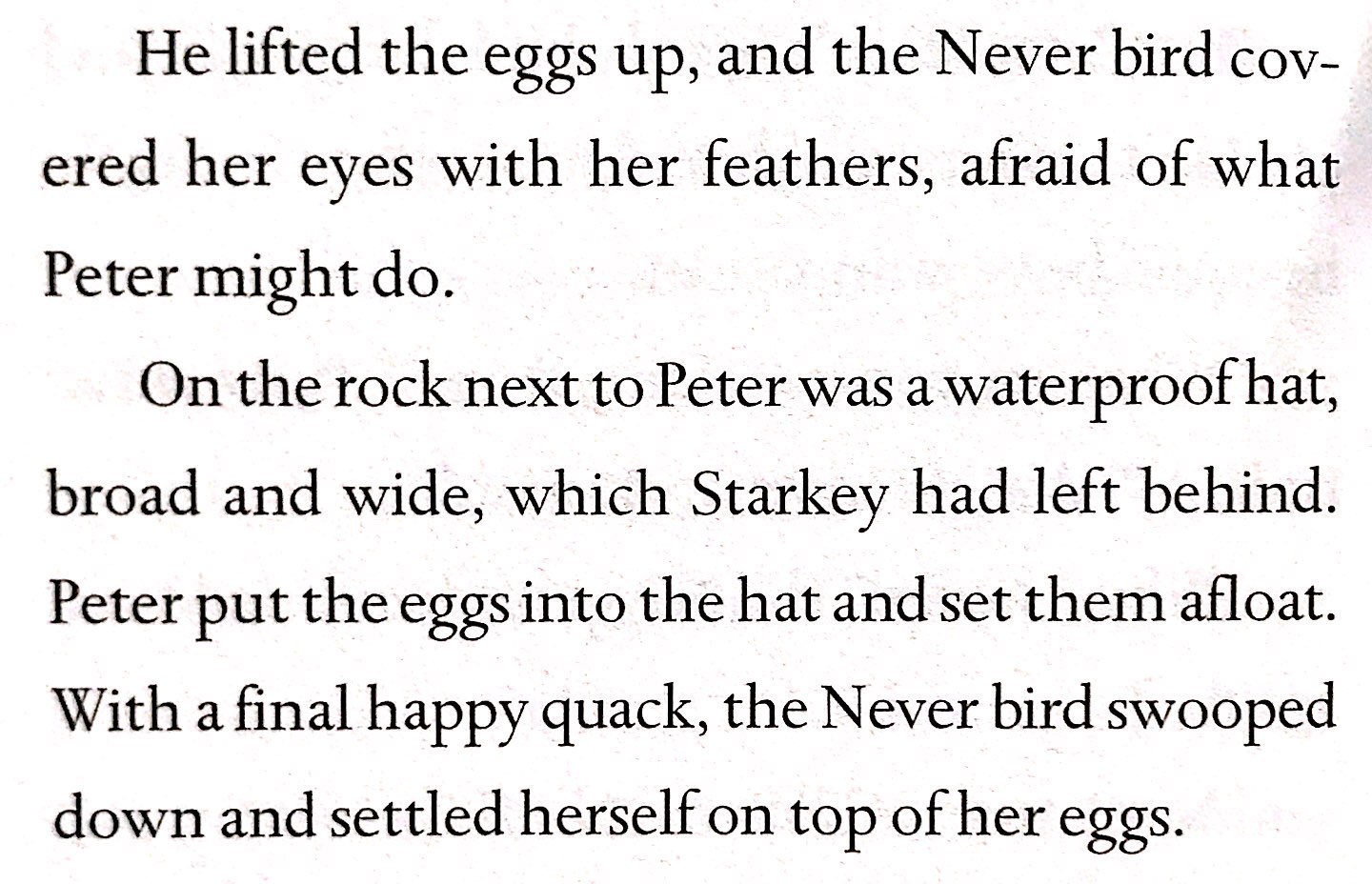 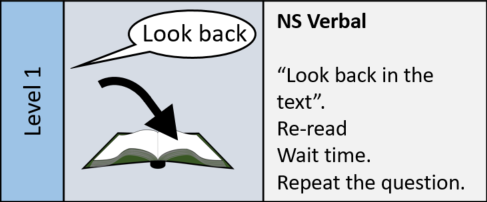 From Peter Pan page _
Error Correct
When Peter took eggs out of the nest, where did he put them?
Step 2

Peer can not find answerPeer gets answer wrong







Goal: Peer hears answer in story

Read one sentence with the answer 
Wait 2 seconds 
Ask question again
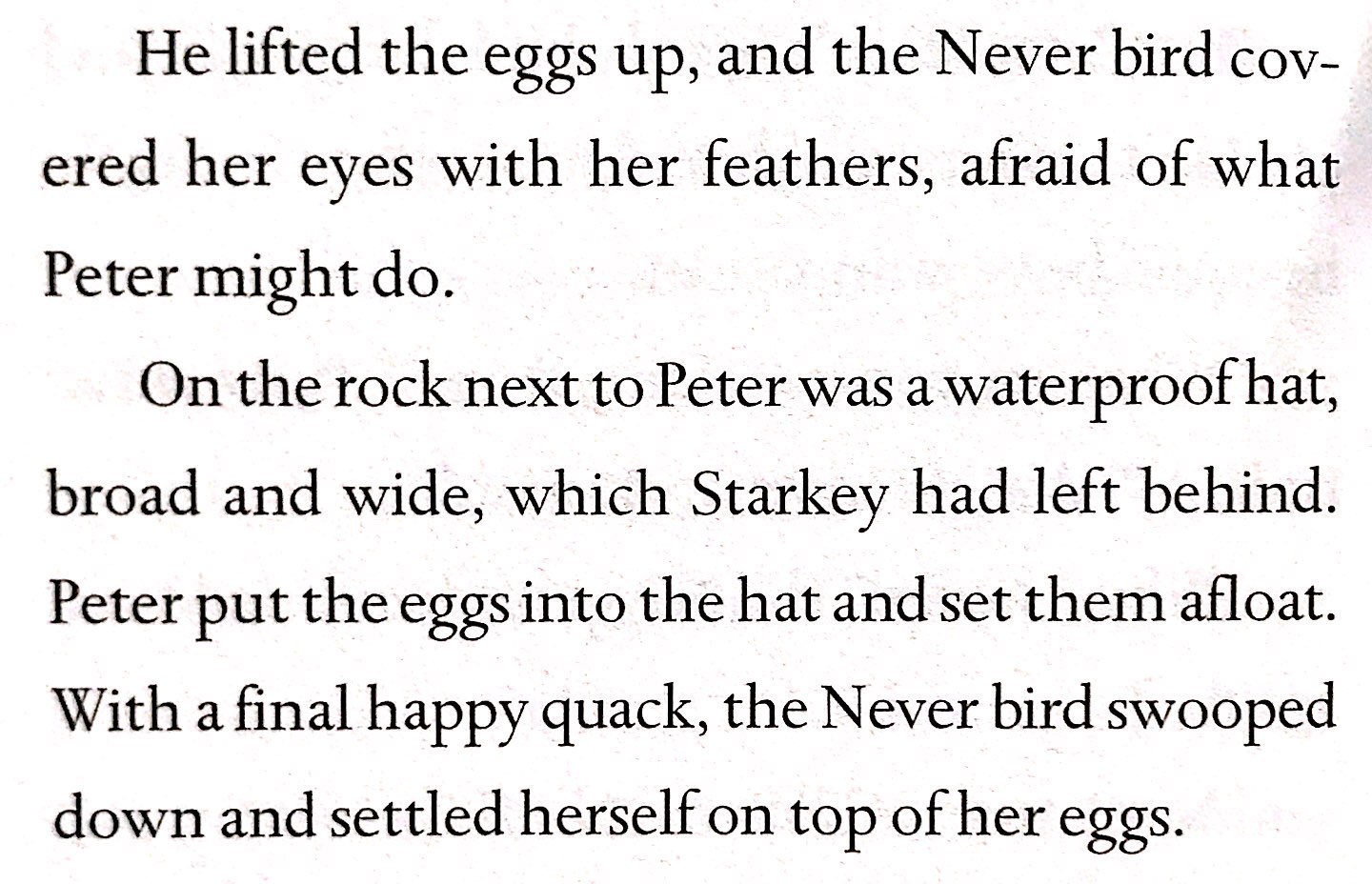 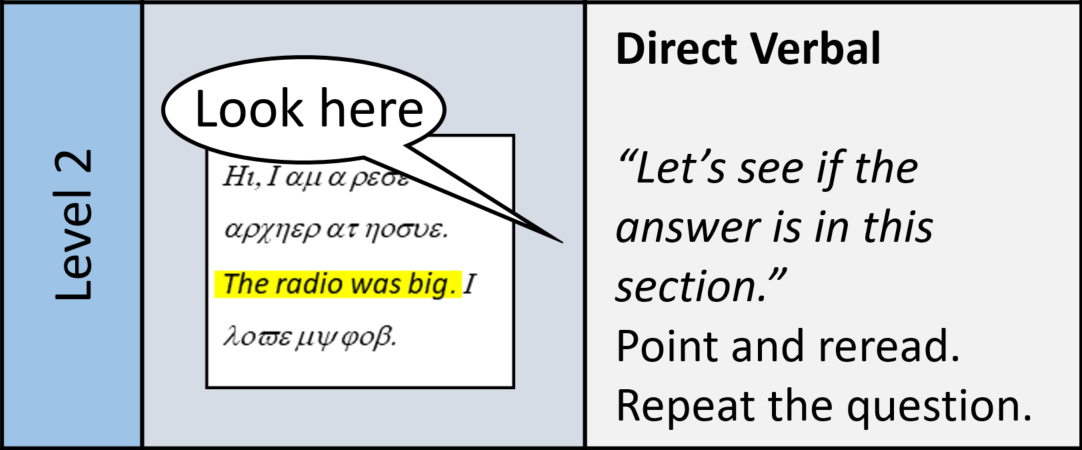 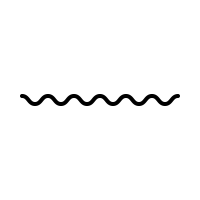 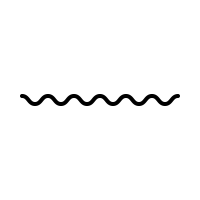 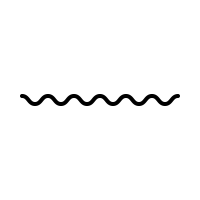 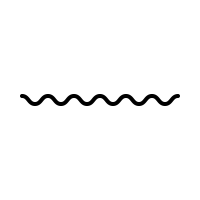 Error Correct
When Peter took eggs out of the nest, where did he put them?
Step 3

Peer can not find answerPeer gets answer wrong







Goal: Peer learns how to find the answer in their book

Point and touch answer in the book
Wait 2 seconds 
Ask question again
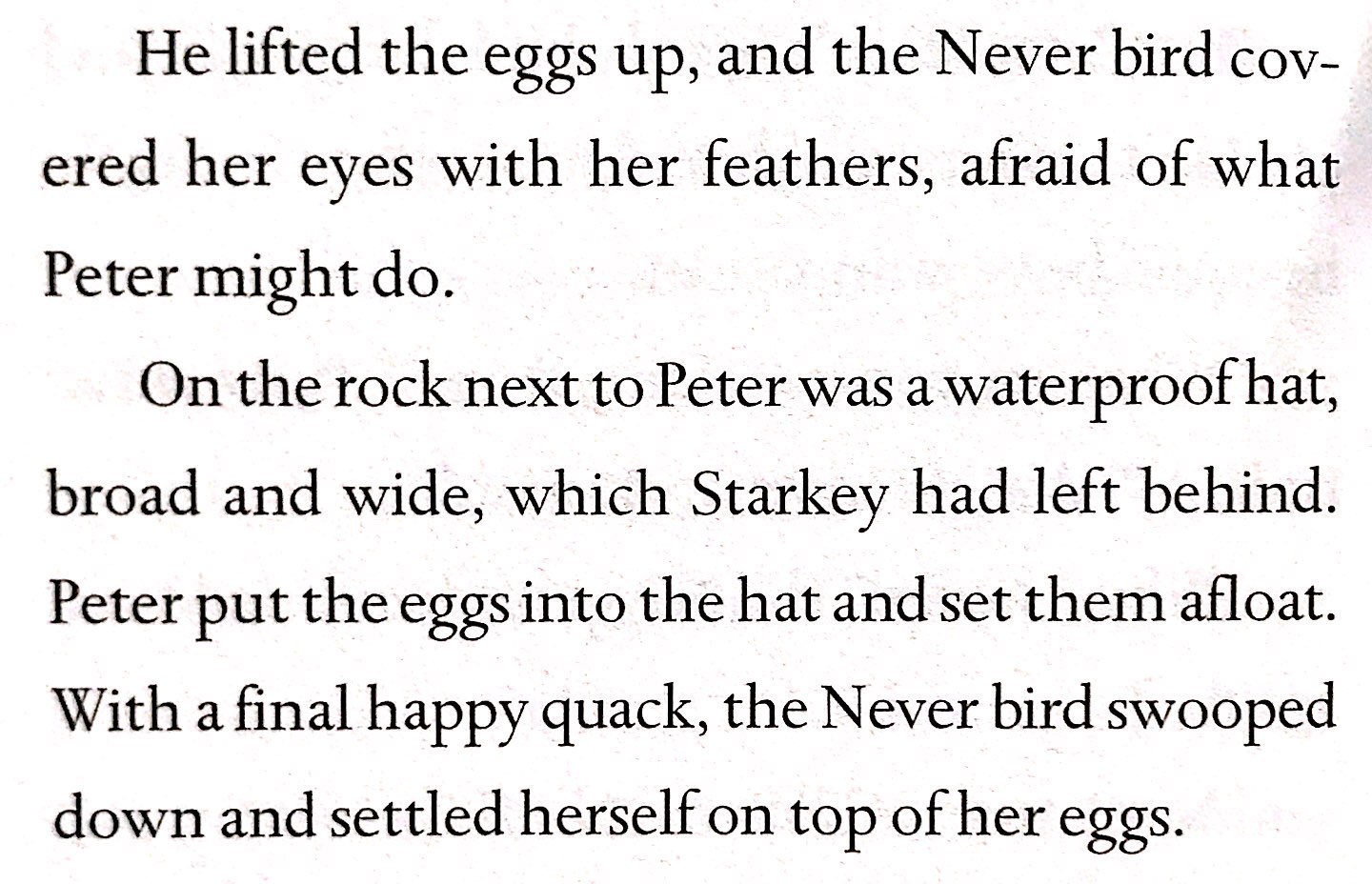 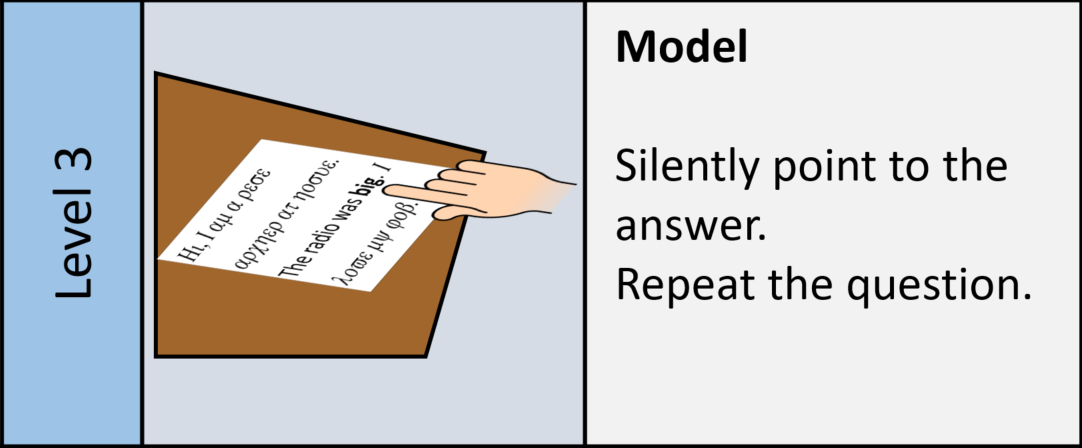 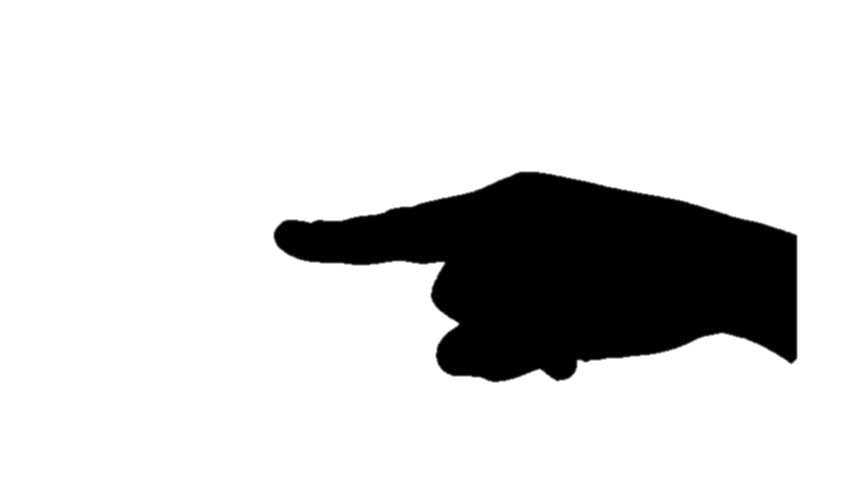 Friend
Me
Turn and Talk-Task Analysis
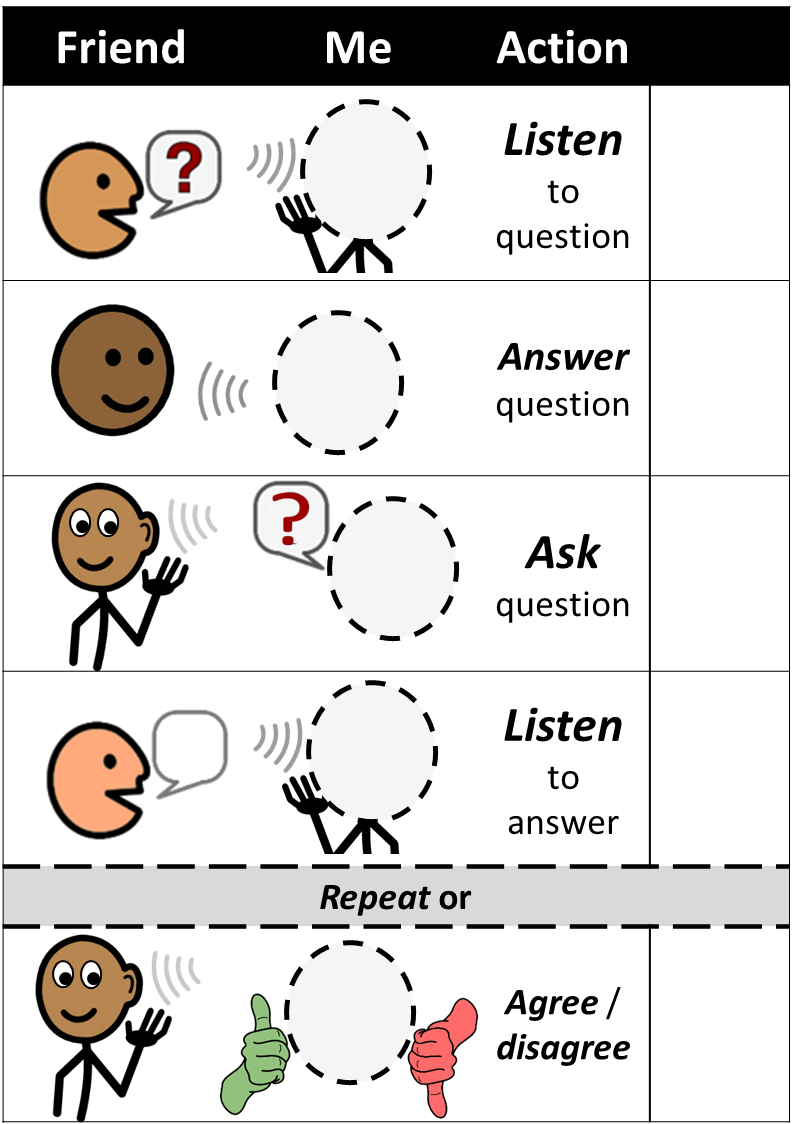 Answer 
friend’s question
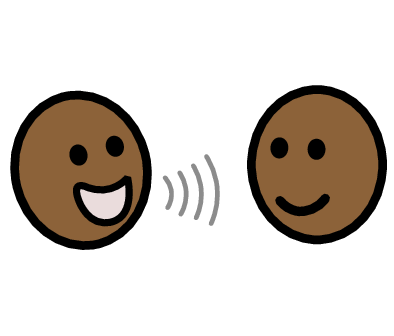 This reminds me of________________
When it said____, in my mind I saw ____.
This is similar to___________
This is different than_______
This made me feel________
Based on what I read, I think_________
Brett
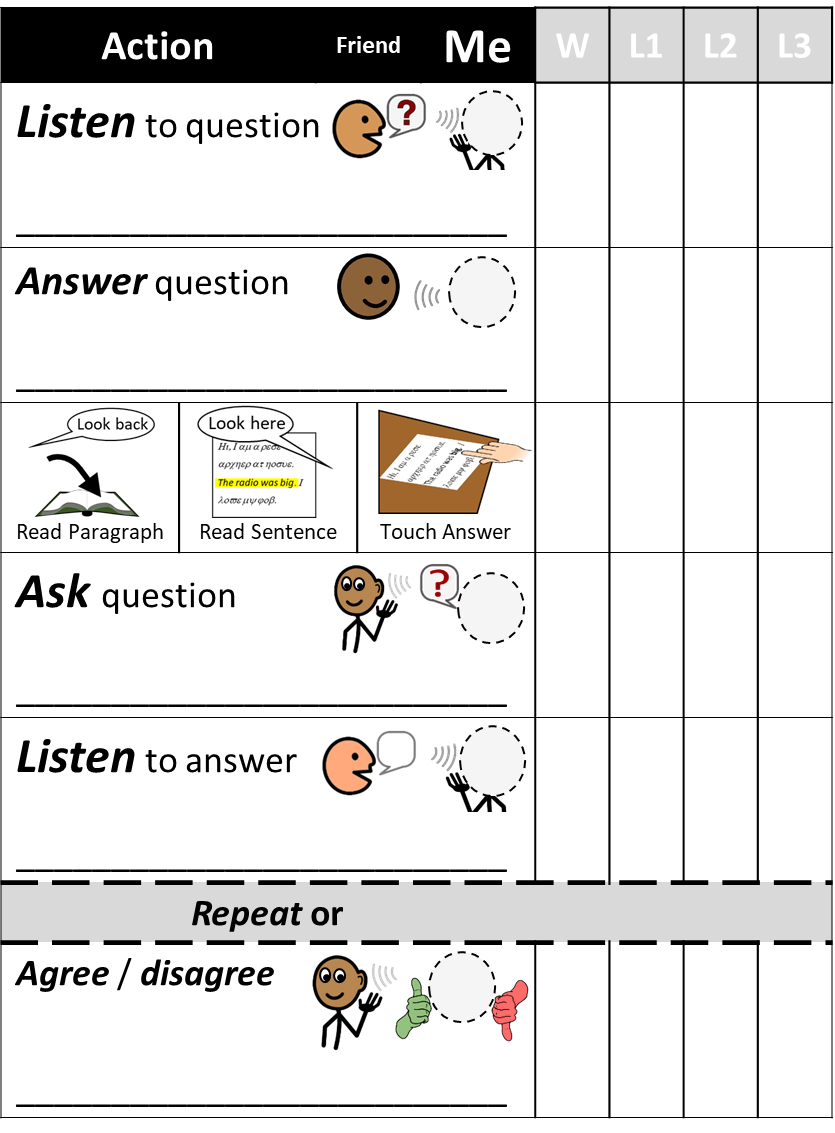 2
It felt
Show peer the answer sentence starter
Let your peer try to answer
If the answer is wrong, help them find the answer in the book
Friend
Me
Turn and Talk-Task Analysis
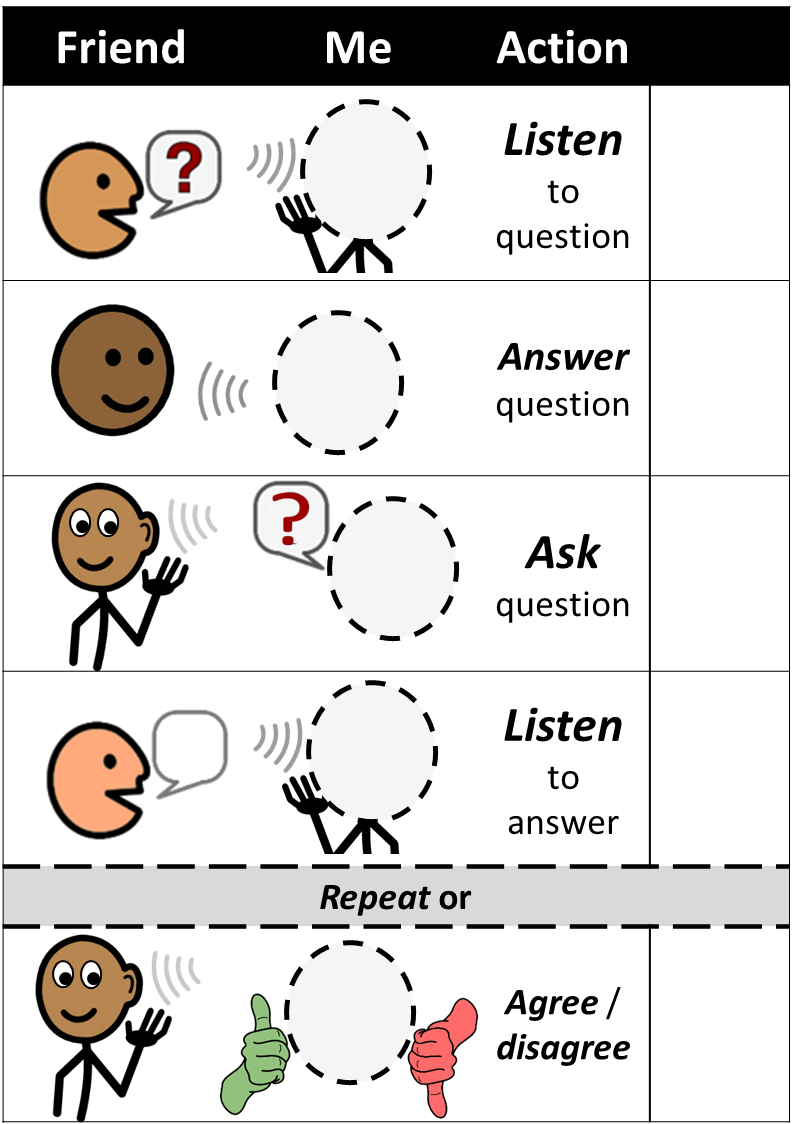 Ask 
friend the question

Read from card       .
Brett
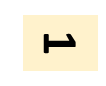 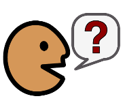 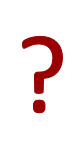 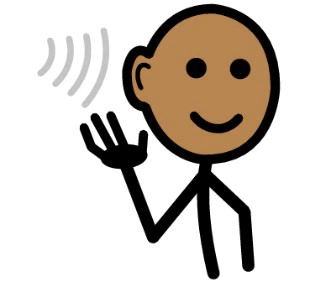 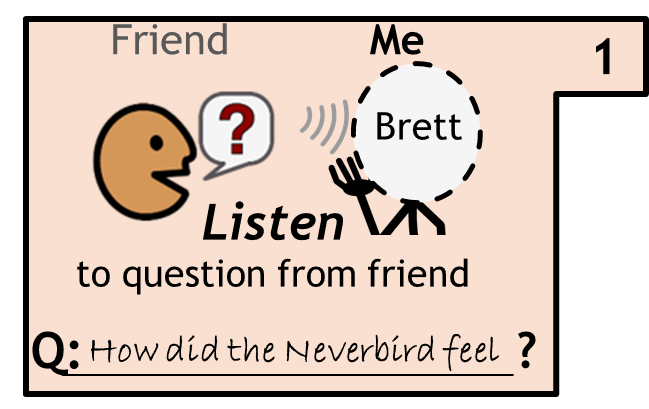 3
After they answer, it is their turn to ask the question
If they need help remembering the question, show them Card 1
If student cannot read the question, they can point to it
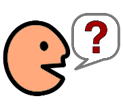 Me
Friend
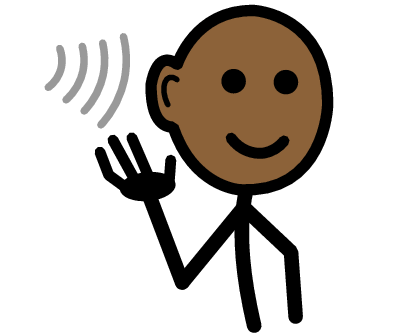 Turn and Talk-Task Analysis
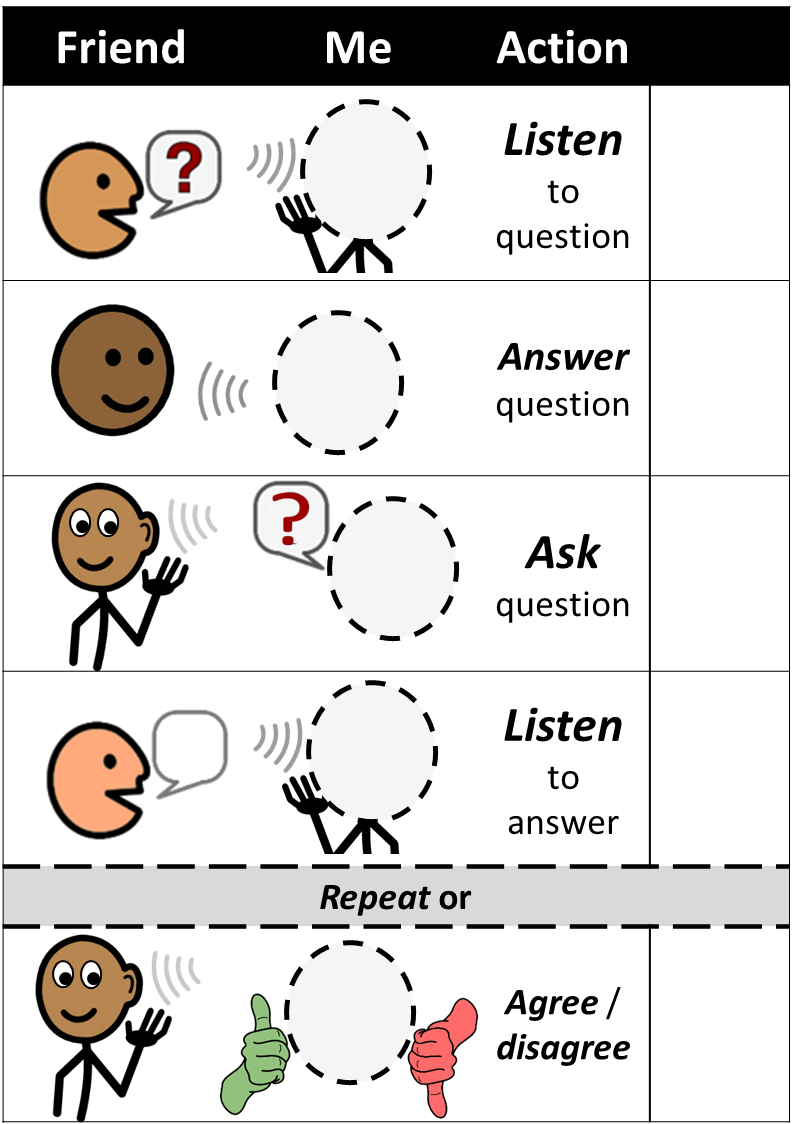 Brett
4
After peer asks the question…
Answer the same way you would for any other peer
If the answer is in the book, show them where you found your answer
Listen 
to answer from friend
Friend
Me
Turn and Talk-Task Analysis
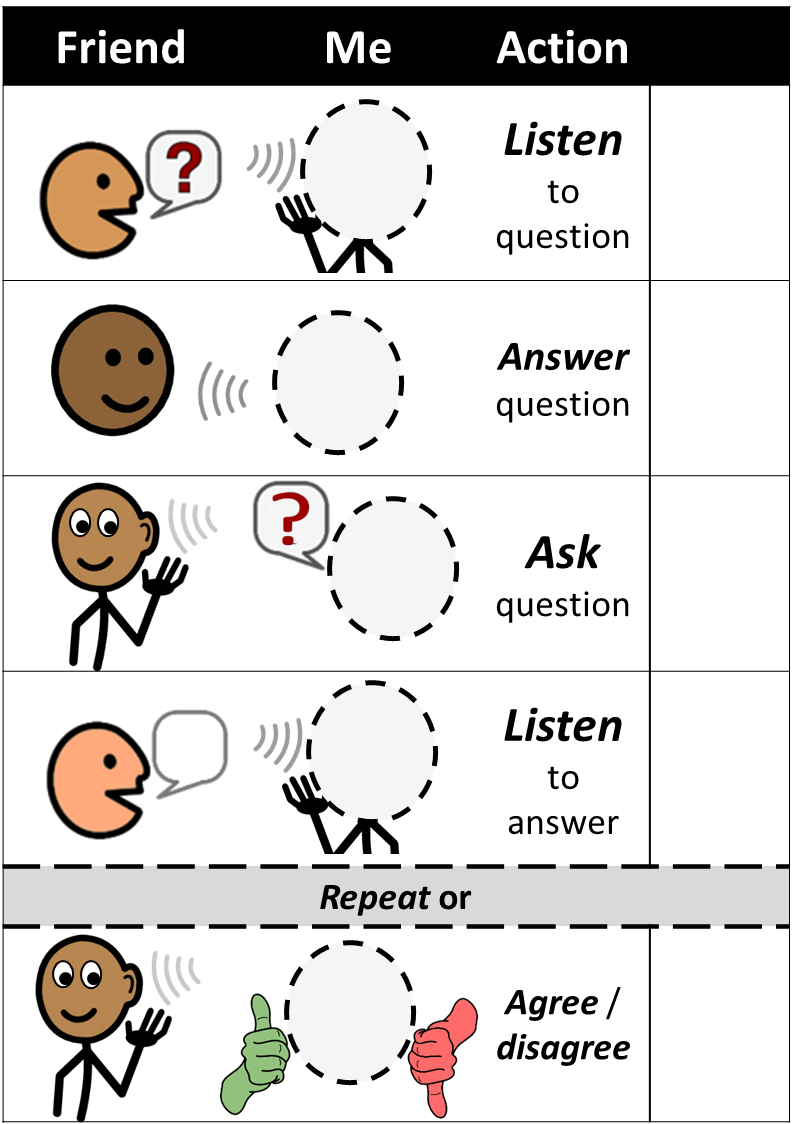 Agree / Disagree 
with friend’s answer
Brett
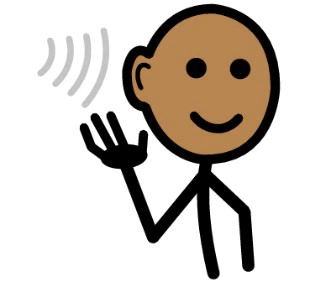 +/-
Ask your peer, do you agree with me, yes    or no
Give a fun reaction:“Good job”“I liked your answer”“You had a good answer”“Thank you for listening to my answer”
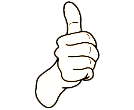 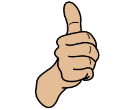 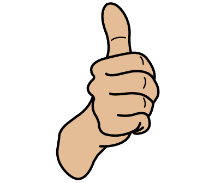 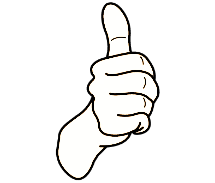 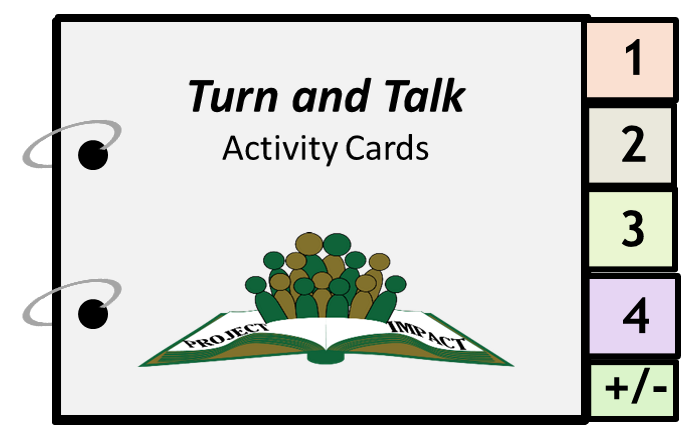 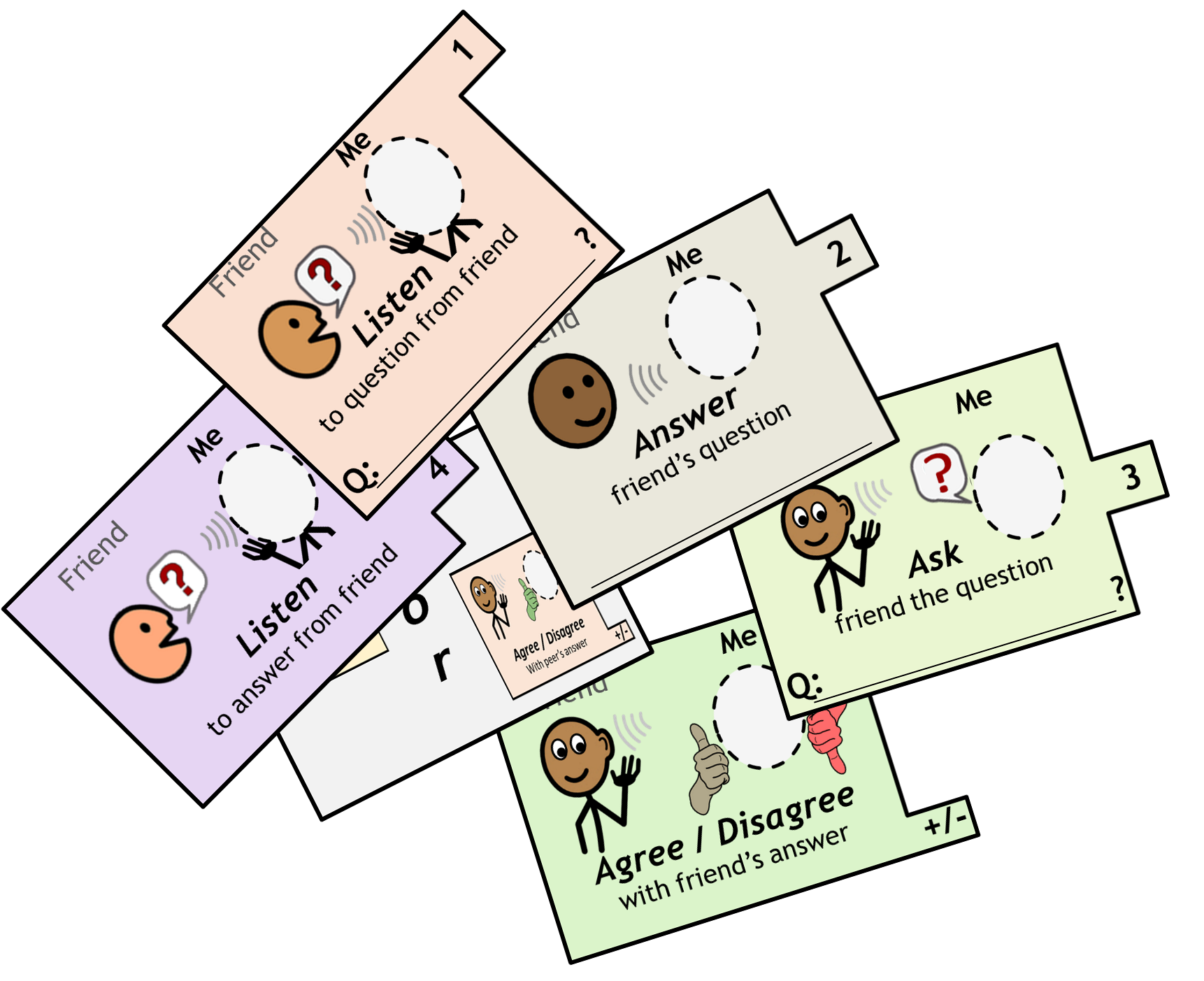 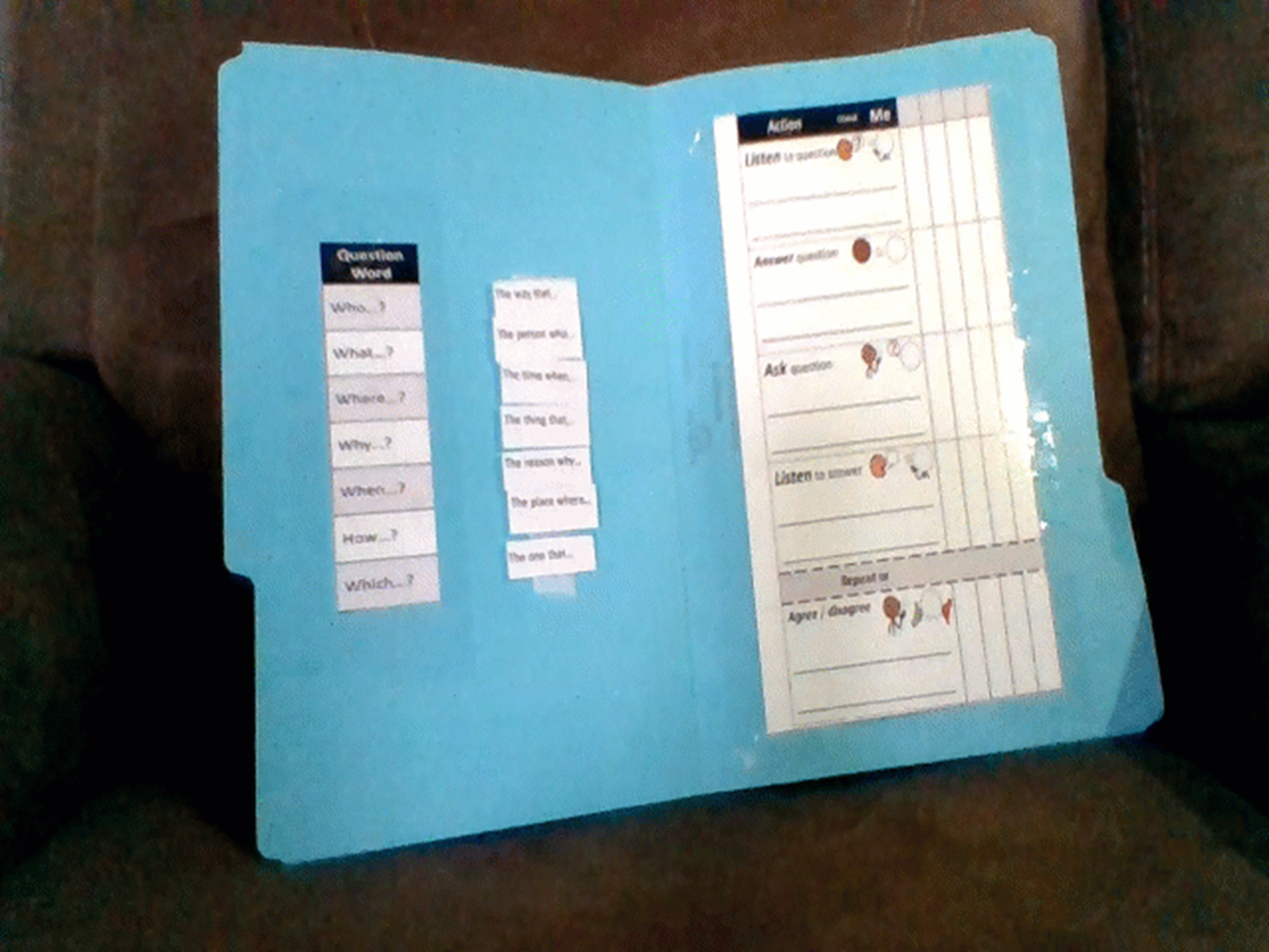